Великая Отечественная война22 июня 1941 год -9 мая 1945 год
Была война, прошла война,Над полем боя тишина.Но по стране, по тишине,Идут легенды о войне.
Июнь! Клонился к вечеру закат.И белой ночью разливалось море.И раздавался звонкий смех ребят.НЕ знающих, не ведающих горяИюнь! Тогда еще не знали Со школьных вечеров к Неве шагая.Что завтра будет первый день войны,А кончится лишь в 45-м в мае.И песня над рекой лилась Невой,Мы шли на встречу утру и смеялись,НЕ знали мы еще тогда с тобой.Что с детством мы и с юностью прощались.
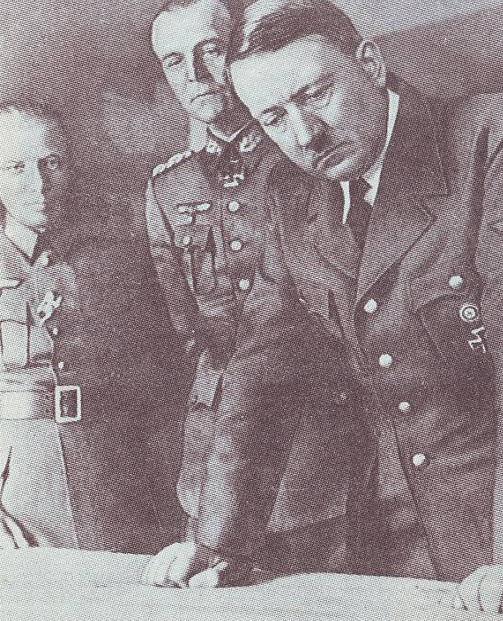 Фашисты говорили, что Москва – это сердце России, а Ленинград её душа. Как человек не может жить без души, так и страна потеряет свой боевой дух, когда лишится Ленинграда. Поэтому один из основных ударов они направили на Ленинград  с целью стереть его с лица земли.
Блокада Ленинграда8 сентября 1941 года – 27 января 1944 года
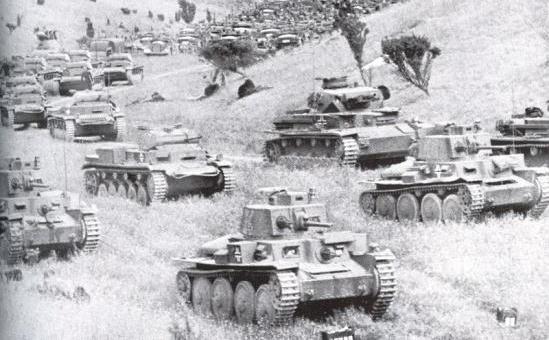 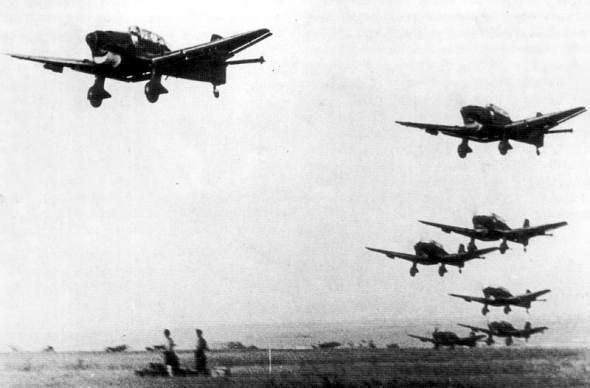 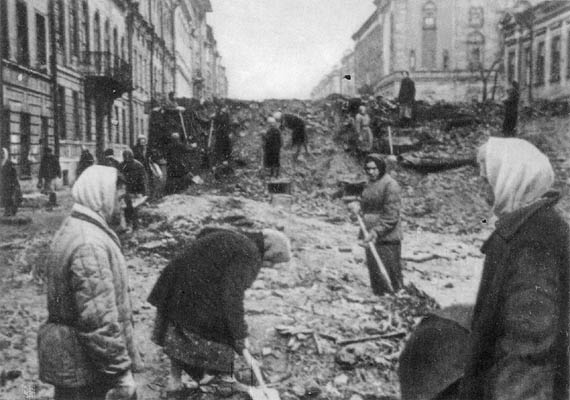 Август  1941  года. 
Немцы неистово рвутся к Ленинграду. 

Ленинградцы строят  баррикады на улицах, 
готовясь, если понадобится , к уличным  боям.
Но фашисты глубоко просчитались. Все жители мужественно обороняли свой город
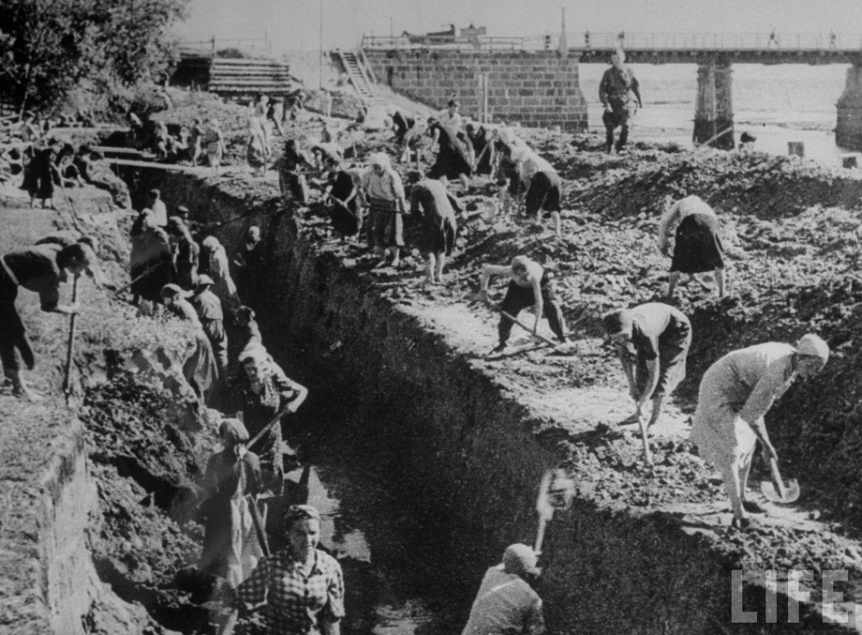 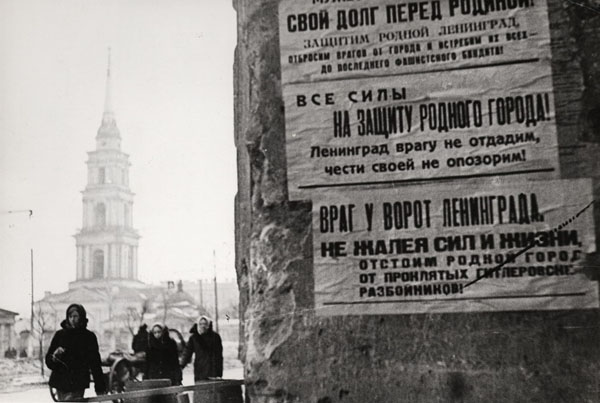 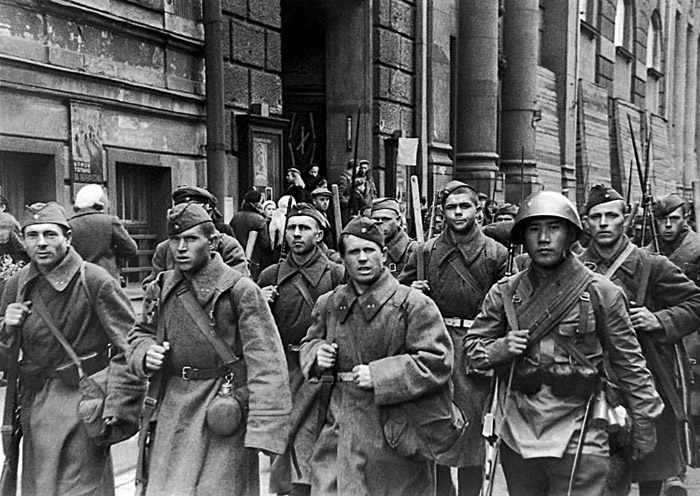 Блокада Ленинграда Что такое блокада? Из окруженного города нельзя выехать ни на поезде, ни на машине. Все пути к нему на суше захвачены фашистами.
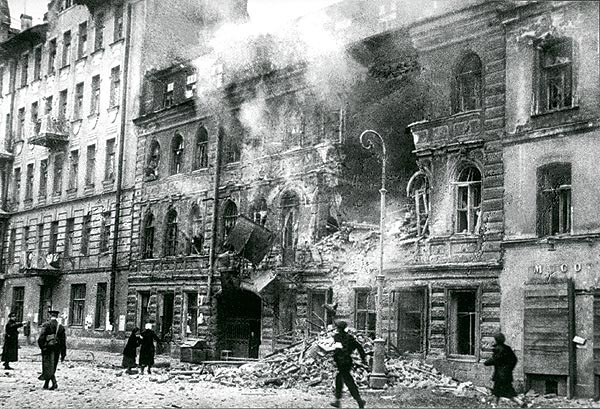 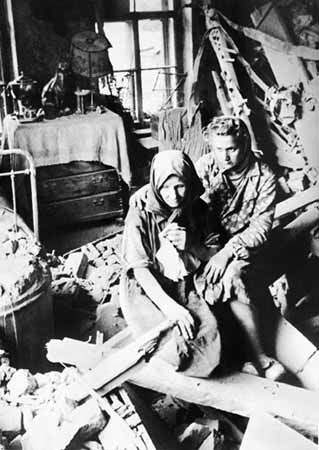 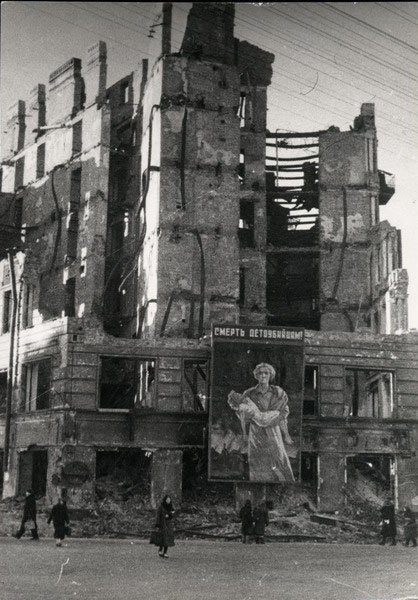 С 4 сентября 1941 года по 22 января 1944 года на город было сброшено 107158 авиабомб, выпущено 148478 снарядов
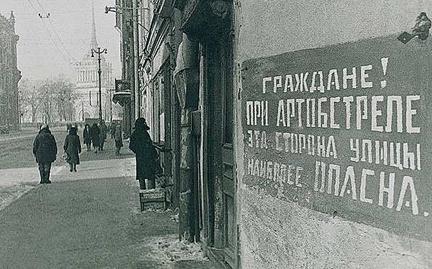 8 сентября 1941 года кольцо вокруг города замкнулось.
В блокадном Ленинграде оставалось 
2,9 миллионов жителей
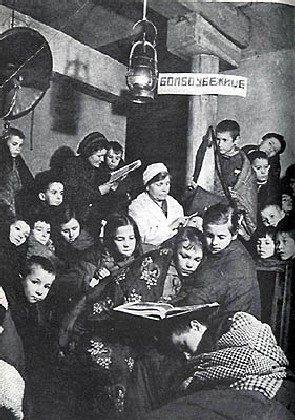 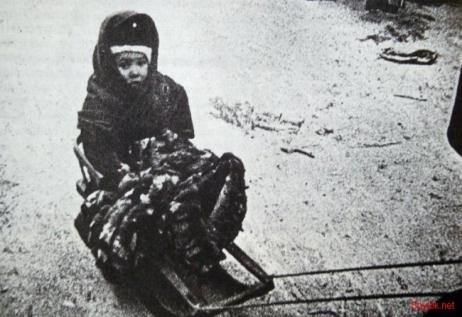 В бессильной злобе немцы целыми днями обстреливают город…
Рушатся дома, гибнут мирные люди.
В Ленинграде всё ещё много детей.
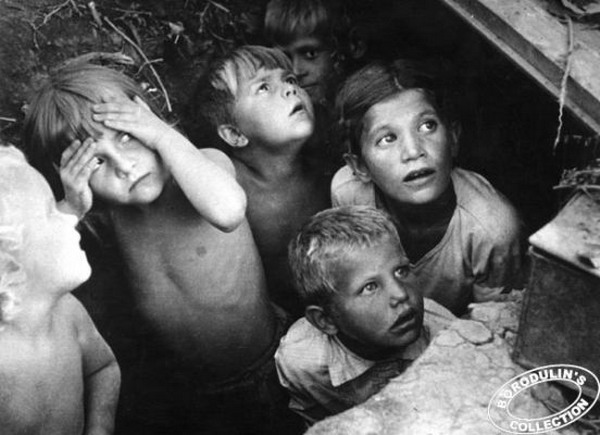 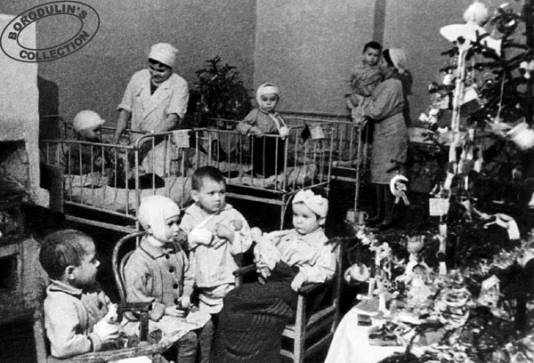 В детском госпитале . Дети, раненные осколками  бомб.
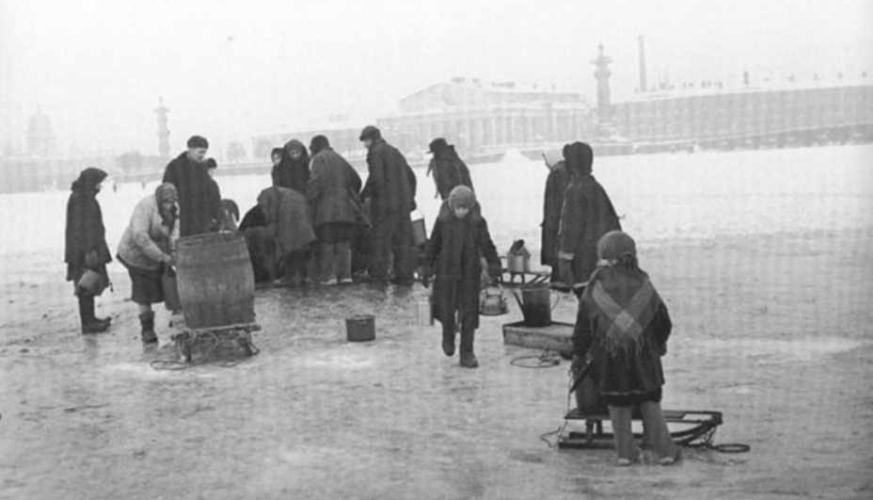 За  водой  на  Неву
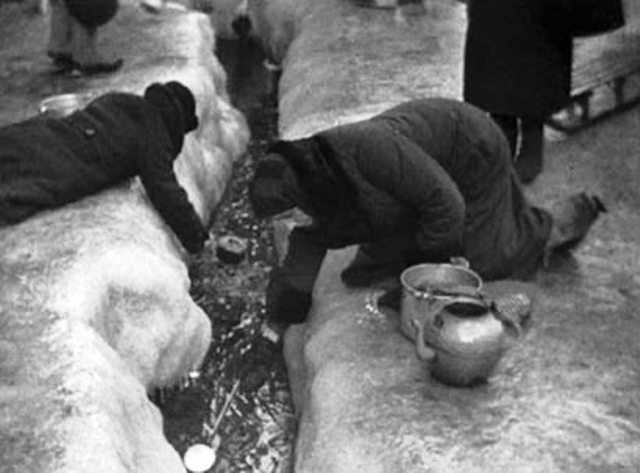 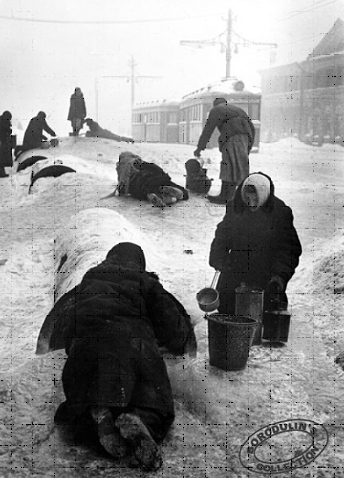 Поход  за  водой
был  для  ленинградцев
настоящим   испытанием
Печка-буржуйка
 зимой была единственным 
источником тепла
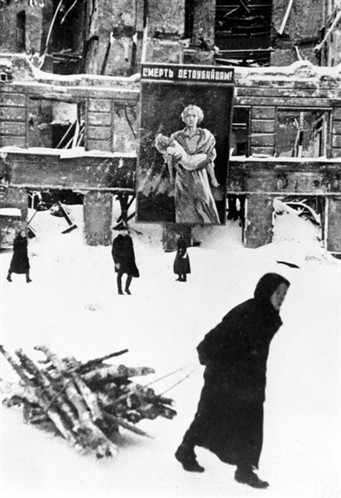 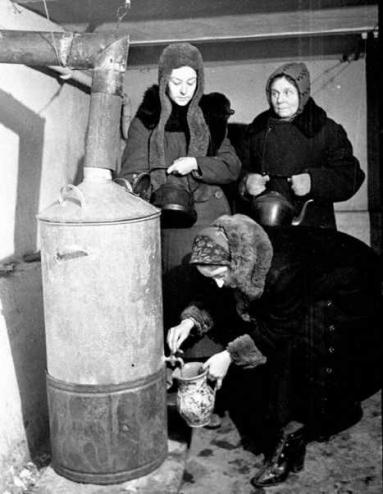 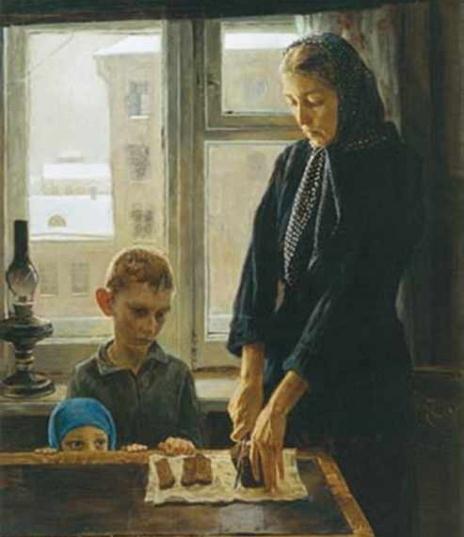 В ноябре 1941 года рабочие получали 250 граммов хлеба в день, а дети, иждивенцы и служащие – по 125 граммов
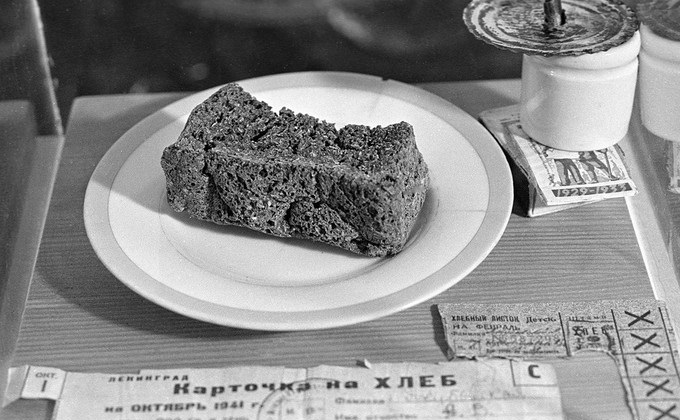 Это вся еда  на целый день...
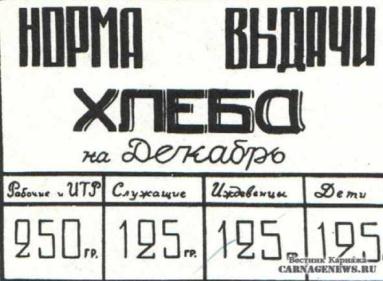 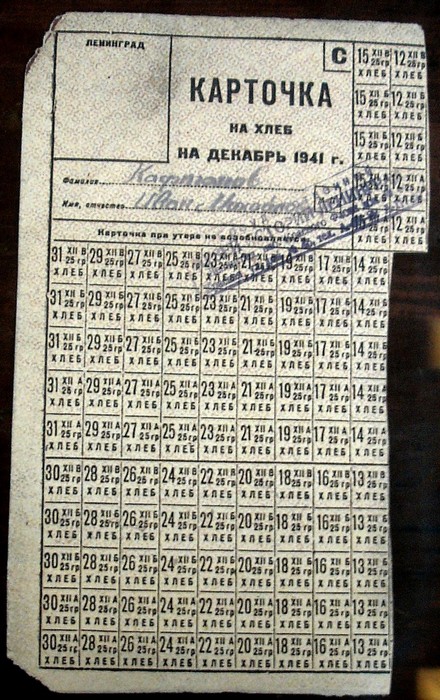 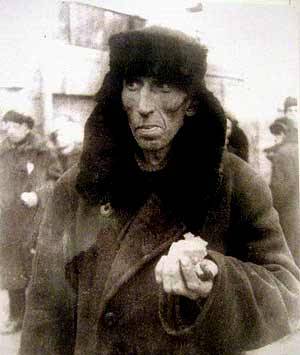 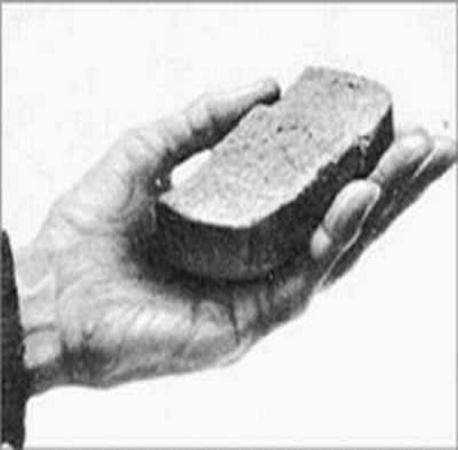 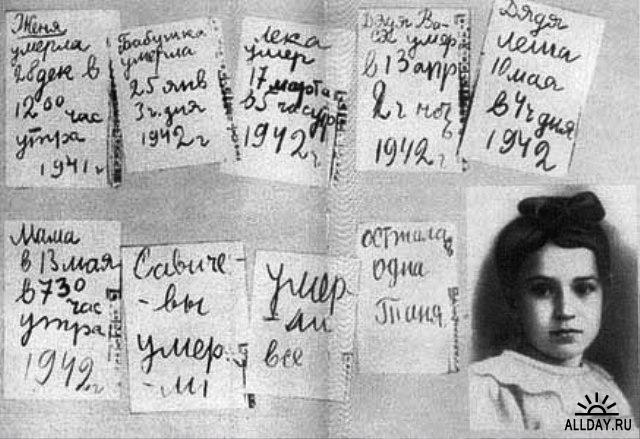 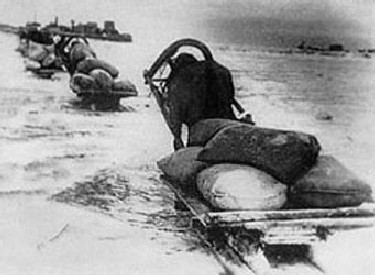 Дорога Жизни
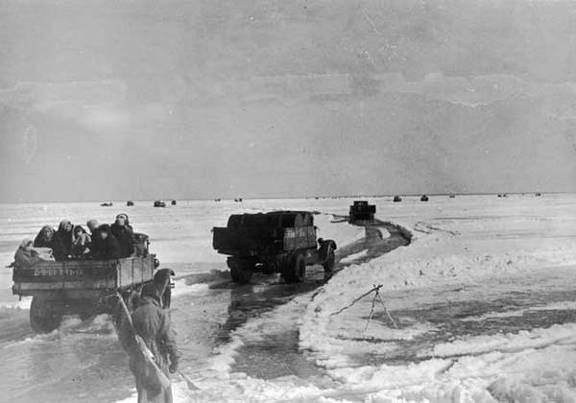 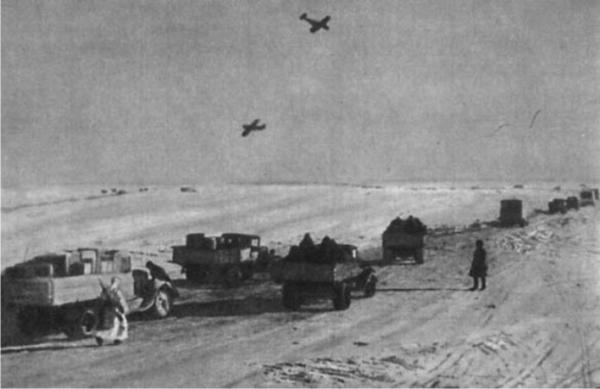 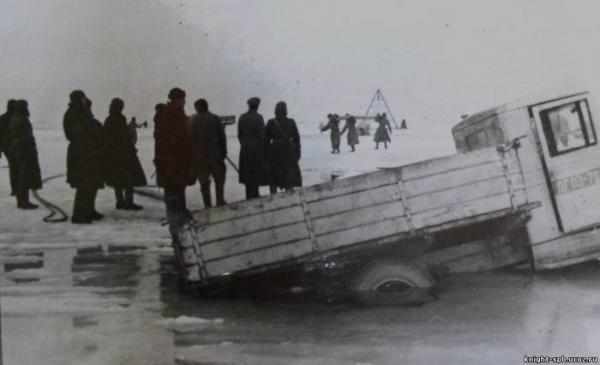 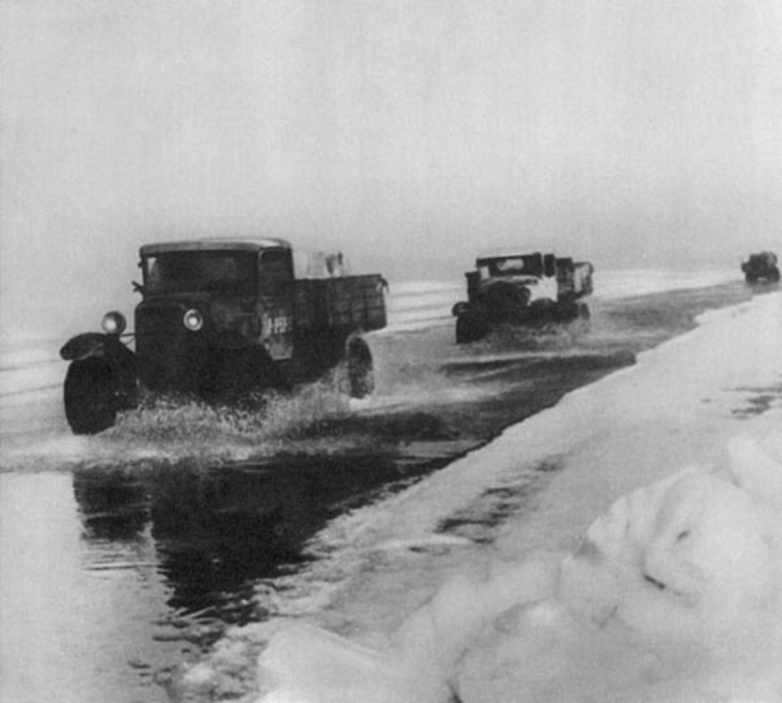 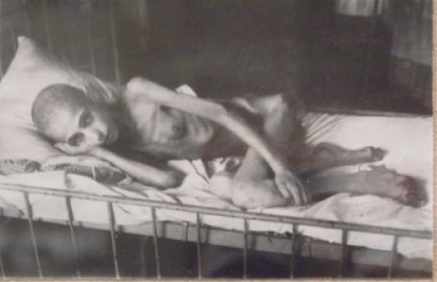 Голодные дети блокады
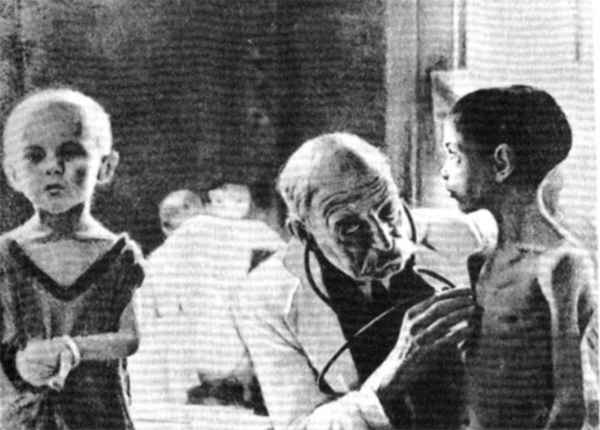 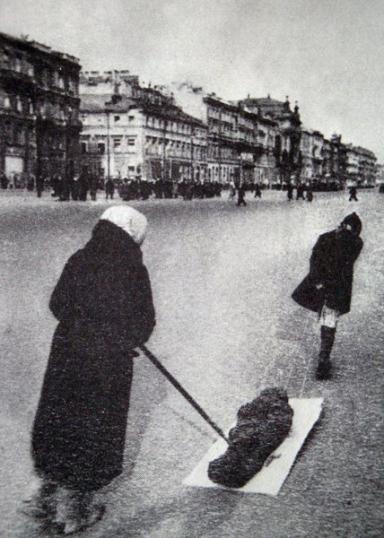 Люди блокадного города
привыкли  к  виду  смерти
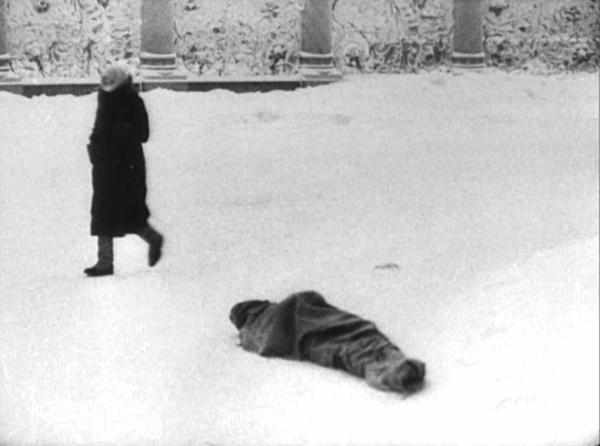 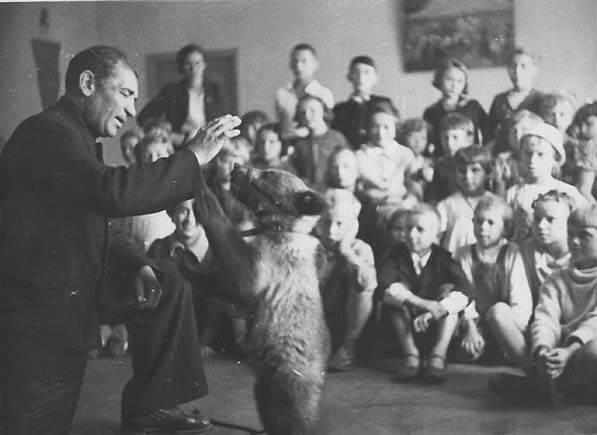 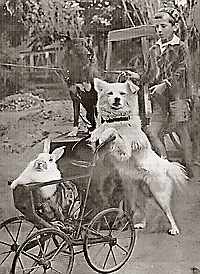 Все блокадные годы в Ленинградском зоопарке
работал театр зверей.
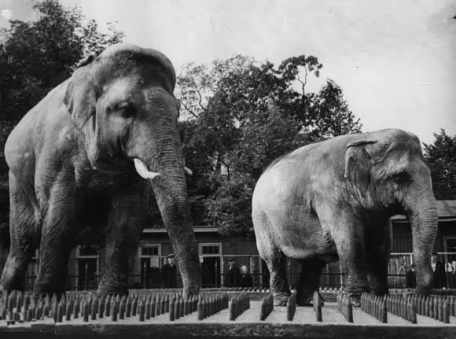 Животные 
Ленинградского зоопарка
переживали блокаду 
вместе с людьми
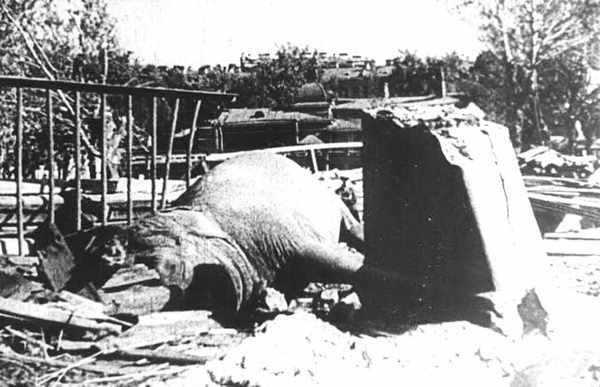 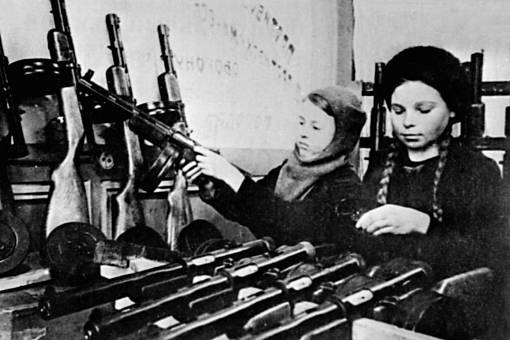 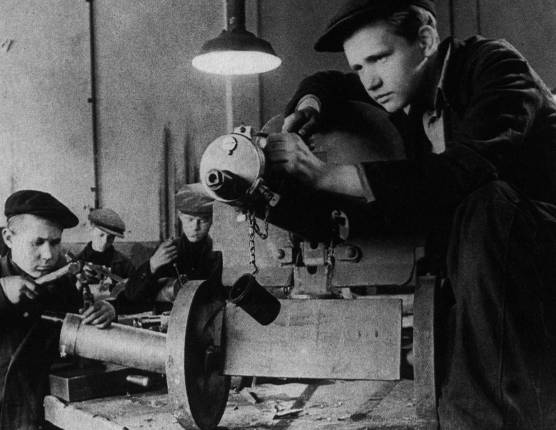 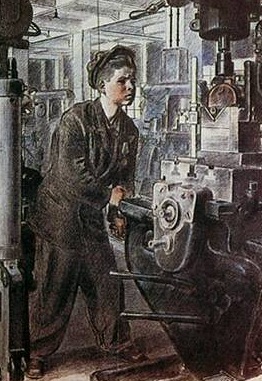 Дорогой папа! Я теперь не учусь в школе, а работаю на станках… А мама работает тоже, только
в другом цехе, где делают мины. Я всё время хочу есть, и мама тоже всё время хочет есть…
…твой сын,… Фёдор Быков »
27 января 1944 года Ленинград
   салютовал  24  залпами  из 324
Орудий в честь полной ликвидации  вражеской  блокады- разгрома немцев под
Ленинградом.
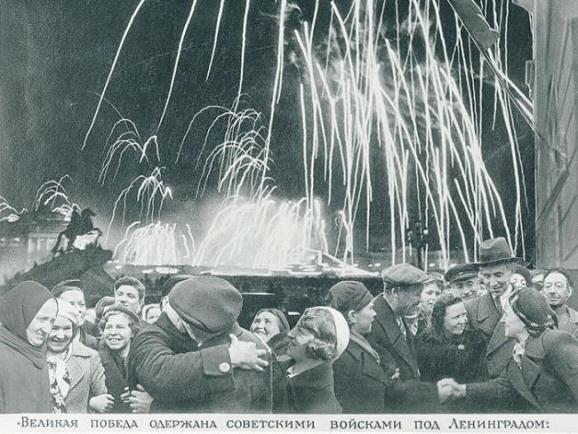 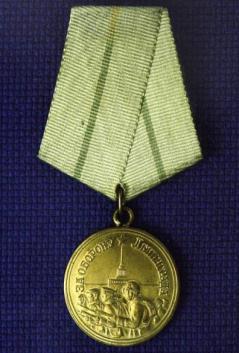 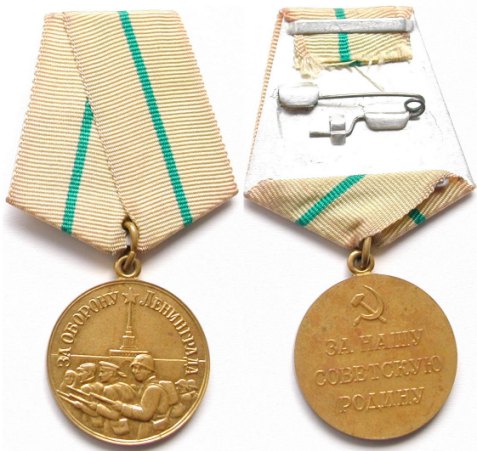 Третьего июня 1943 года тысячам  ленинградцев были
Вручены первые медали  «За оборону
Ленинграда».
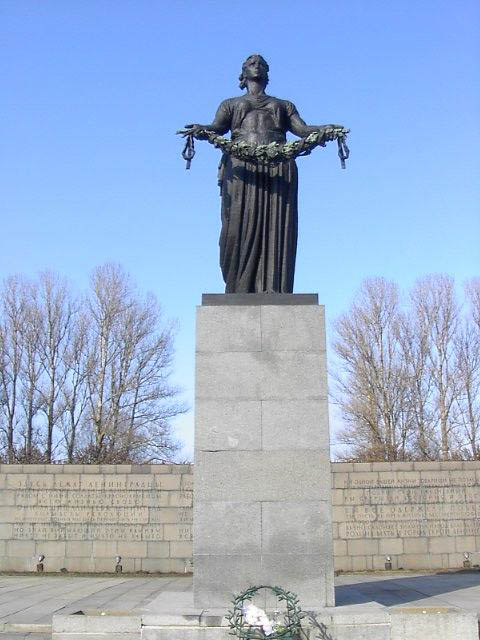 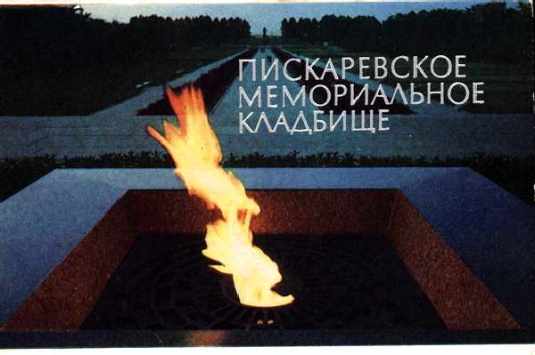 «Разорванное    кольцо»
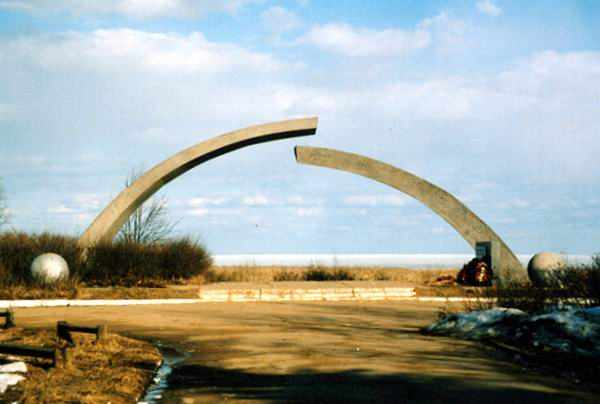 «Цветок  жизни»
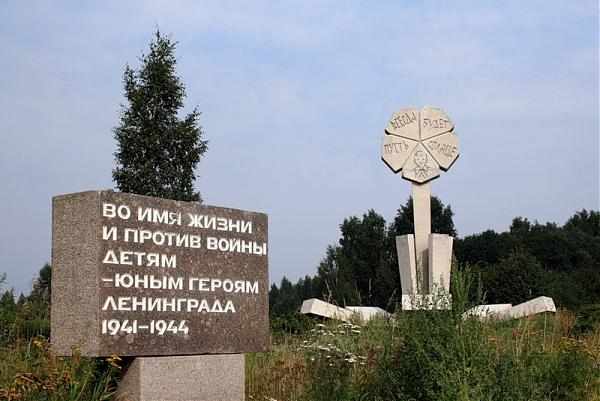 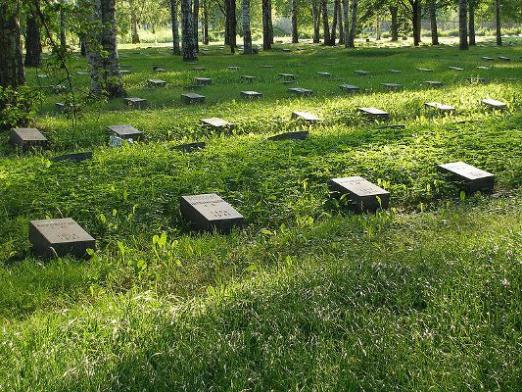 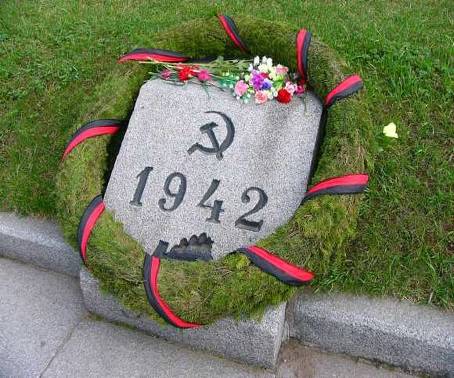 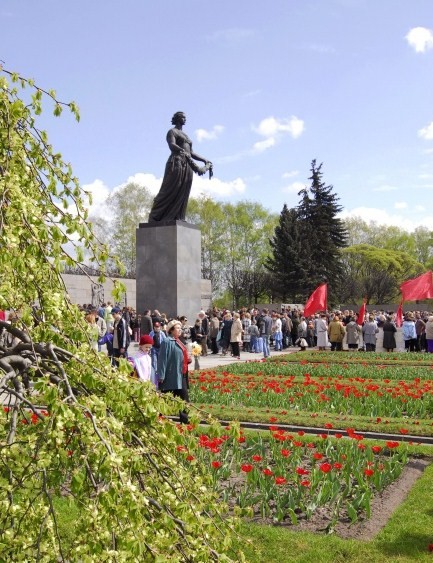 Полгорода лежит в земле сырой
Неугасима память поколений
И память тех, кого так свято чтим,
Давайте люди, встанем на мгновенье
И в скорби постоим и помолчим…